Portugisisk vin
Ganymedes, Trondheim 15.4.15
v/ Vidar K Johansen
Vinområder
Historiske glimt 1
Historiske glimt 2
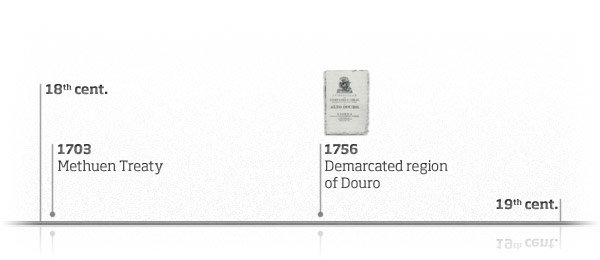 Historiske glimt 3
Historiske glimt 4
Hvite druesorter
Alvarinho
Antão Vaz
Arinto
Bical
Encruzado
Fernão Pires (Maria Gomes)
Loureiro
Moscatel Graúdo
Rabigato
Verdelho
Røde druesorter
Alfrocheiro
Aragonês (Tinta Roriz)
Baga
Castelão
Jaen
Ramisco
Touriga Franca
Touriga Nacional
Trincadeira
Vinhão
Quinta do Perdigão
Quinta do Perdigão
José Perdigão, «O Arquitecto»
Quinta do Ameal
Filipa Pato
José María da Fonseca
Domingos Soares Franco, Azeitão (her: touriga franca)
Kveldens viner